Developing your role as a Designated Prescribing PractitionerMerina MichaelNon-Medical Prescriber Education Lead (Trust Wide)Barts Health NHS Trust19th May 2021
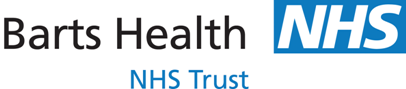 • The role of the Designated Prescribing Practitioner• Integrating the role into day to day practice
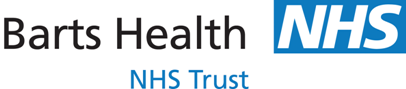 What's in the Name ?
Designated Medical Practitioner 
Designated Prescribing Practitioner 
Practice Assessor (plus a named practice supervisor)
Practice Educator
Underpinning the Competencies
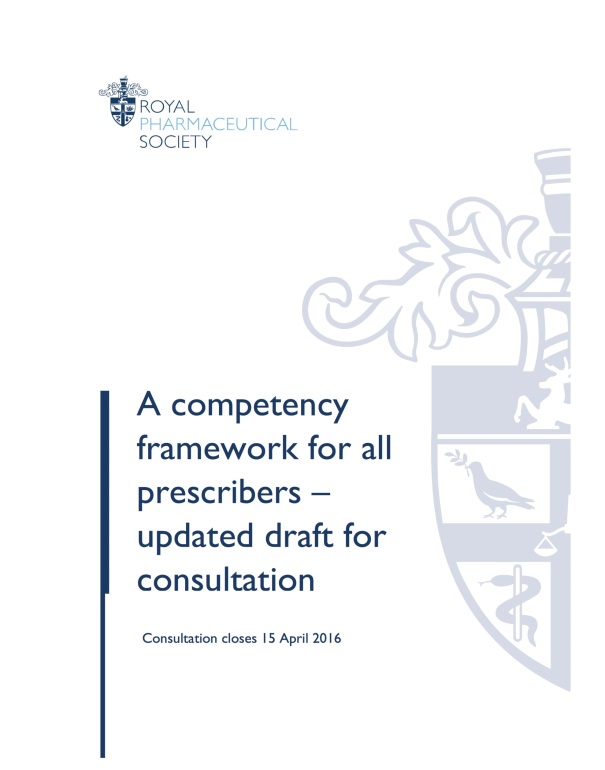 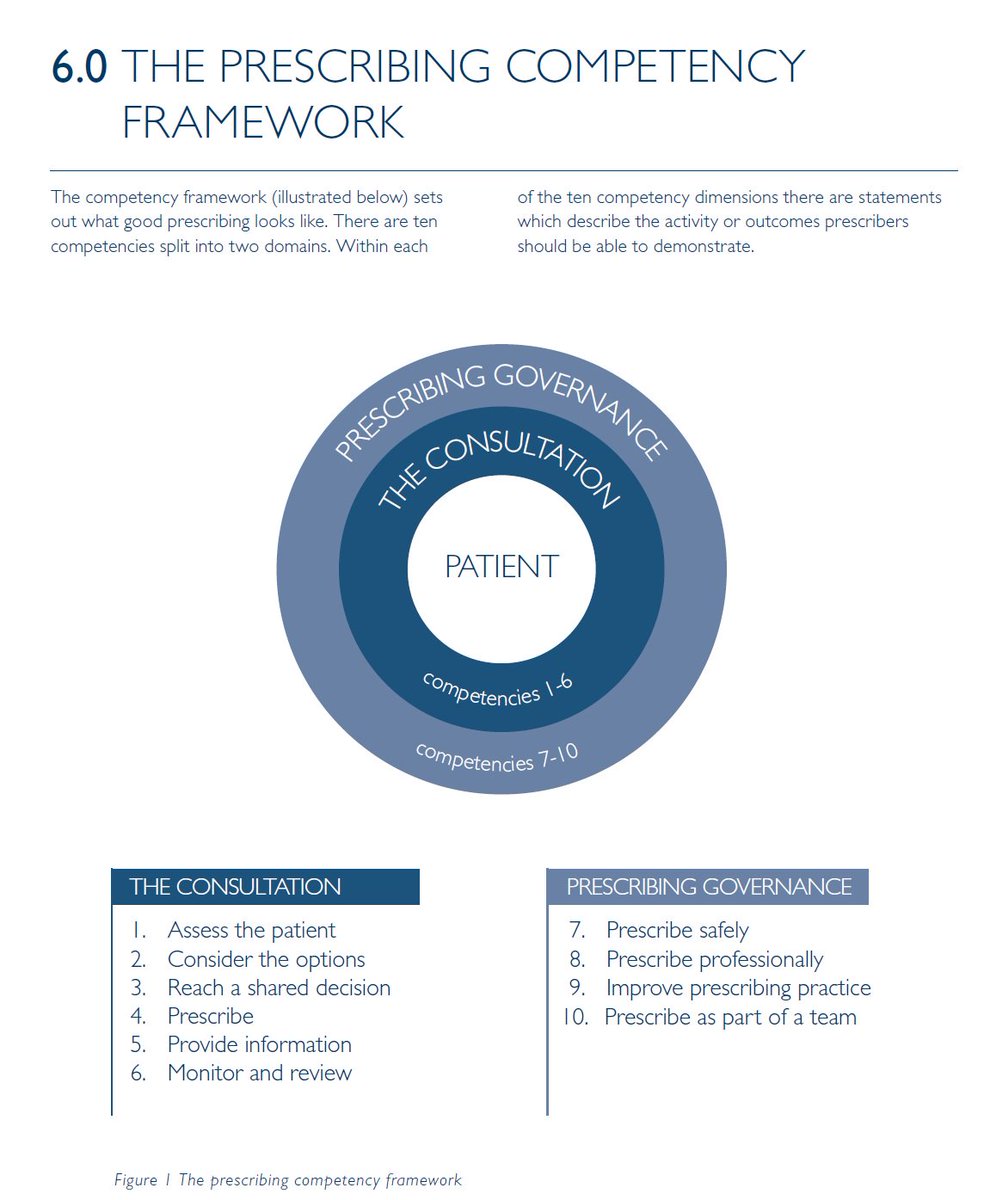 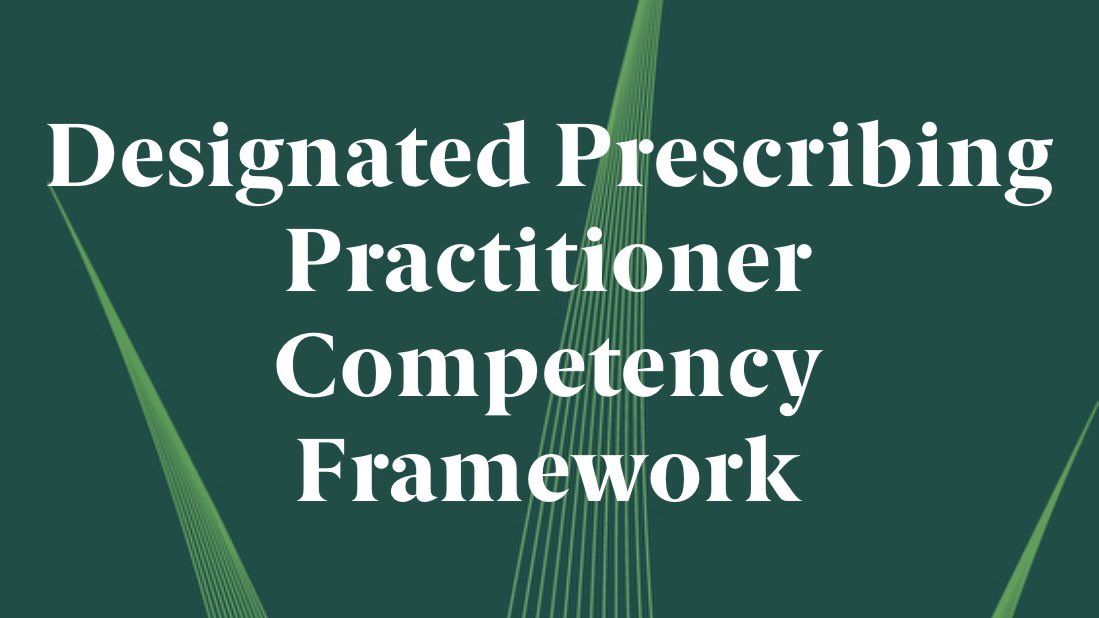 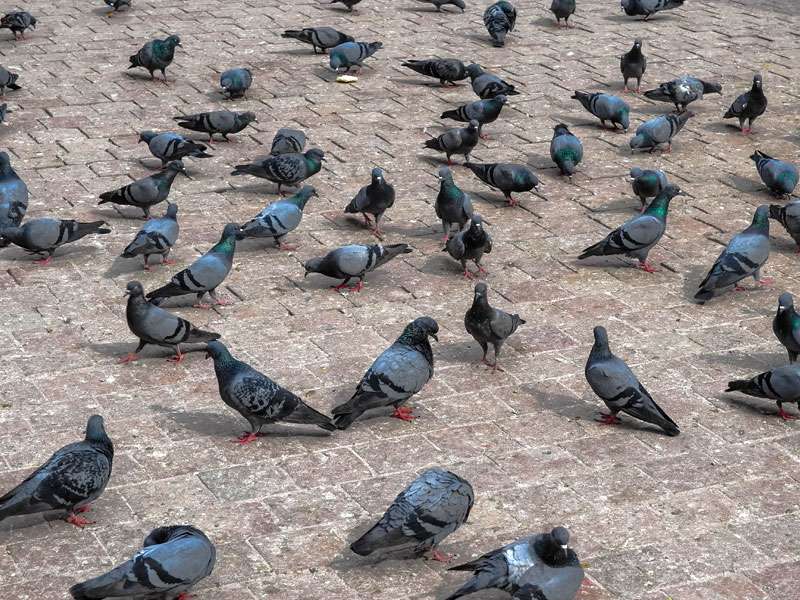 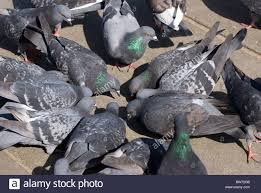 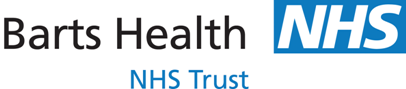 2nd NON-MEDICAL PRESCRIBER CONFERENCE Setting the vision for NMP
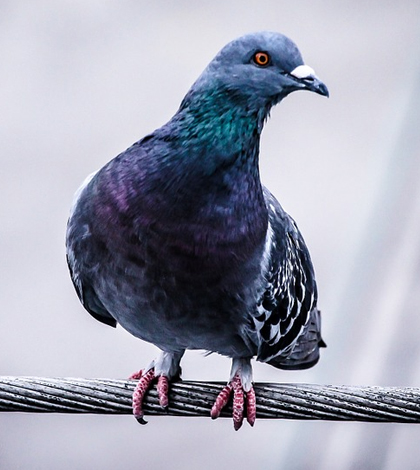 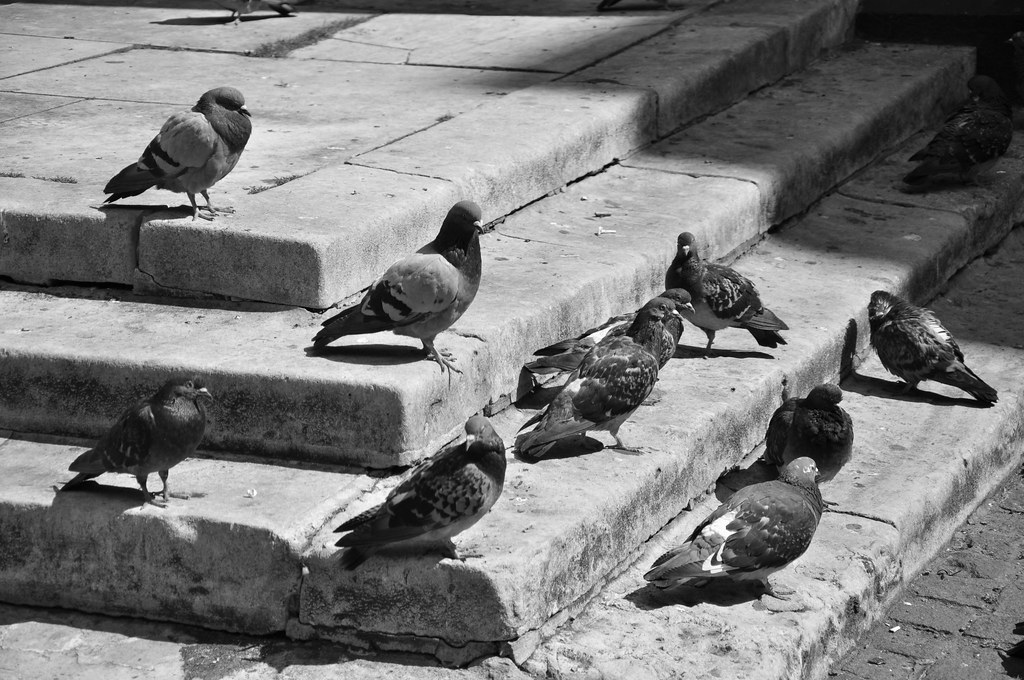 “Supporting prescribers to reach full potential “ Education Academy, Barts Health NHS Trust
Implementation of role as 
Designated Prescribing Practitioner
Programme providers
DPPs
NMP Trainees
Employers / Organisations
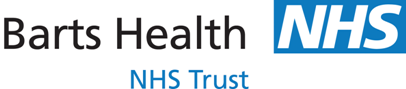 1.Programme Providers
Assess competence of DPPs
Inform the development of training for DPPs
Support provision of feedback to DPPs
Academic Assessors
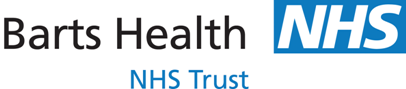 Arrangements for Practice Supervision
Appropriate arrangements for Practice Supervision are in place.
Assure that NMP Trainee will be fully supported in development as a prescriber.
Establish Practice Supervisor and Practice Assessor, 
Responsible for period of Supervised Practice. If one person will undertake both roles, please ask them to complete the Practice Assessor section only. Please note that, in such circumstances, 
A nominated signatory within your employing organisation must provide reasons for this situation.
Applicants undertaking the programme on an individual or self-employed basis,  statement of support from a senior manager governance arrangements , statement of support.
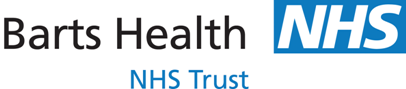 University Application Form
PLEASE NOTE: We are not able to accept your Health CPD application form for the non-medical prescribing courses
without this Supporting Admission Form. A partially completed Supporting Admissions Form will lead to the rejection of
your application.
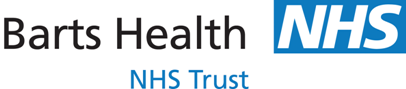 Support for PA/PS/DPP/PEs
Information Handbook 

Initial communication to discuss the role and responsibilities 
Telephone and email contacts provided 

Communication between Academic Assessor and Practice Assessor at midway point and summative point, to be documented by the Academic Assessor.
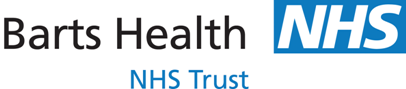 2. PA/PS/DPP/PEs
Self assessment 
Demonstrate meet required competencies
Identify areas for development
CPD and revalidation
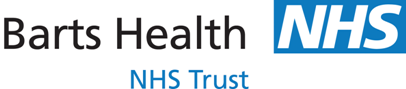 The four broad competency areas
The ability to create an environment for learning
 • Personal characteristics
 • Teaching knowledge
 • Teaching skills
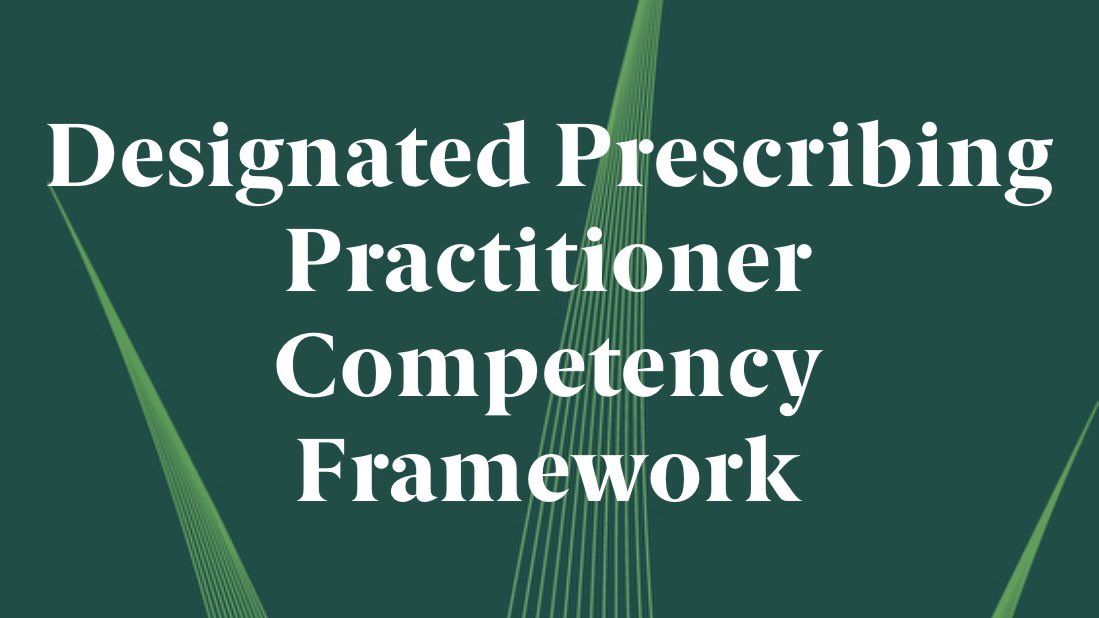 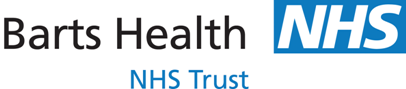 PA/PS/DPP/PEs
Have a minimum of 3 years’ experience as an independent prescriber. 
Is registered with the relevant regulatory body (NMC, GPhC or HCPC) 
Is currently prescribing in their clinical role, we recommend at least once a week 
Has some experience or training in teaching and/or supervision in clinical practice 
Is able to support the student over 6 months and commit to a minimum of 30 hours of direct observation of the student
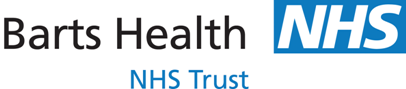 Practice Supervisors
Requirements for :
•  Provide evidence of current knowledge and experience of the student’s intended field of prescribing practice
• Understand the competencies and programme outcomes they are supporting students to achieve
• Receive ongoing support to prepare, reflect and develop for effective supervision and contribution to, student learning and assessment
• Appropriately raise and respond to any concerns about student conduct and competence and be supported in
doing so
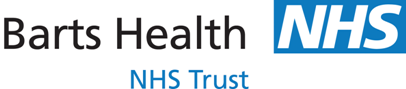 The Practice Assessor
• Normally be a registered medical practitioner or be registered on the same part of the NMC register as the student they are assessing
• Provide evidence of current experience of the student’s intended field of prescribing practice
• Understand the student’s learning and achievement in theory and the competencies and programme outcomes the student is aiming to achieve
• Undertake preparation or evidence prior learning and experience that enables them to demonstrate achievement of the following minimum outcomes:
Interpersonal communication skills, relevant to student learning and assessment.
 the conduct of objective, evidence-based assessments of students,
the provision of constructive feedback to facilitate professional development in others
knowledge of the assessment process and their role within it
Receive ongoing support and training to reflect and develop in their role
• Demonstrate the proactive development of their professional practice and knowledge to fulfil their role
3. NMP trainees
Identify suitable DPP
Understand the role of the DPP

Demonstrate and document their professional development as a prescriber in a clinical practice learning log. 
Document meetings with their Practice Supervisors and ensure this is available to the Practice Assessor at the designated meetings. 
Be aware of the systems in place to provide feedback and support
University entry criteria For NMPs
• Current registration, Experience, Evidence of the ability to study at the academic level.
• Applicants must also provide:
•Written confirmation of support from their employer
Time to attend University, 
Access to learning opportunities and protected time with Practice Supervisor and Practice Assessor.
The applicant can demonstrate safe and effective practice in relation to:
• Clinical/health assessment
• Diagnostics/care management
• Planning and evaluation of care
If self-employed 
a comprehensive professional reference 
arrangements made for practice supervision and assessment. 
Written confirmation from the Practice Supervisor and Practice Assessor
Confirmation from Supporting organisation
The identified Practice Supervisor and Practice Assessor have
Skills and experience in a practice learning role
Demonstrate the required regulatory body and University criteria to support and assess students
Have been qualified as prescribers for a minimum of three years
Prescribe regularly
Fully supported by the service organisation .

Exceptional circumstances
Insufficient nurse prescribers with the relevant skills, knowledge or experience to Staffing challenges
4. Employers/ Organisations
Support governance processes around period of learning in practice
Assist prospective NMPs to identify DPP
The aims of practice experience:
To develop an analytical and critical approach which will promote creative and innovative practice 
To enable students to develop the ability to identify their own individual learning needs and to develop the skills of reflection in order to appraise learning outcomes 
 To enable students to work with the PA/DPP/PE that promotes a shared approach to practice experience in order that identified learning needs can be met
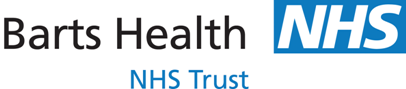 The Designated Prescribing Practitioner
Personal Characteristics
Teaching and Training Skills
Professional Skills and Knowledge
Competencies DPPs should have prior to taking on role
General competencies- not specific to role
Support HEIs in assessing suitability to take on role
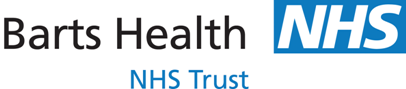 Learning Process
At the beginning

           Mid-way 

                Summative points
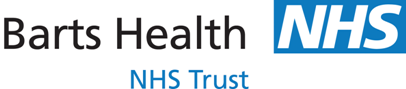 Learning Agreement
The learning agreement should include statements about: 

Learning needs / targets in relation to past experience and the learning outcomes

Strategies to be employed by the student to achieve the performance criteria required for each domain 

 The resources needed to achieve the performance criteria 

The ways in which the student will monitor and evaluate
Examples of evidence of development:
Observe how the PA conducts
Consultation with the patient. 
Development of the subsequent management plan. 
Following this, observation and assessment of student’s ability to carry out patient consultations, suggested clinical management and prescribing options, which can then be discussed with the PA. 
Allow in depth discussion and analysis of management plans using random case analysis approach, when patient care and prescribing behaviour can be examined further. 
Reflect on consultations, encouraging critical thinking and reflection
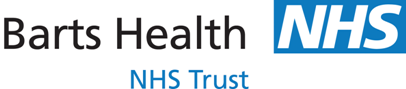 Case studies-PS/ PA
The NMP Trainee can have multiple PSs /PA

Discussion



While the NMP Trainee can work with one PS / PA on multiple occasions,


Discussion
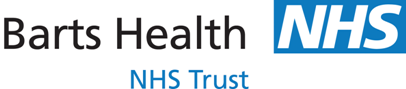 Case studies PS/PA
PS/PA is/ NOT Obliged to work with students for full 6 months.

Discussion 


Practice Supervisors will have the opportunity to collaborate with PA/DPP/PE and have contact with Academic Assessors. 

Discussion
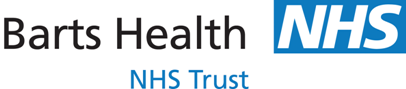 Structure of NMP training
1. Consultation and decision-making 
2. Assessment of the patient across the systems 
3. Basic and Applied Therapeutics 
4. Principles and methods of monitoring medicines 
5. Evidence-based practice and clinical governance in relation to prescribing 
6. Legal, policy, professional and ethical aspects 
7. Prescribing in the public health context
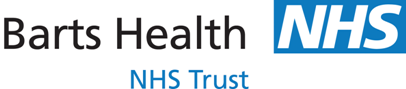 Learning Outcomes
Knowledge and Understanding: Patient management

Intellectual Skills: safe and competent Prescribing

Practical Skills: prescribing decisions

Transferable Skills: Ethical and legal responsibilities
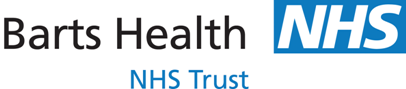 Factors Promoting the Implementationof NMP
1) Clinical supervision
2) Continuing professional development
3) Good inter professional relationships
4) learning culture
5) Seen as enhancing service efficiency rather
than altering the structural organization of care.
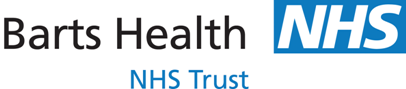 Q & A
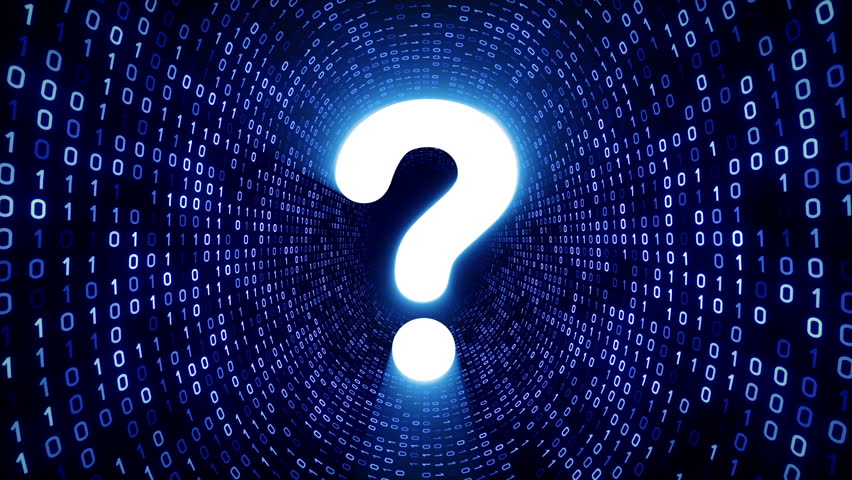 “Supporting prescribers to reach full potential “ Education Academy, Barts Health NHS Trust